Kid Reporters at Work
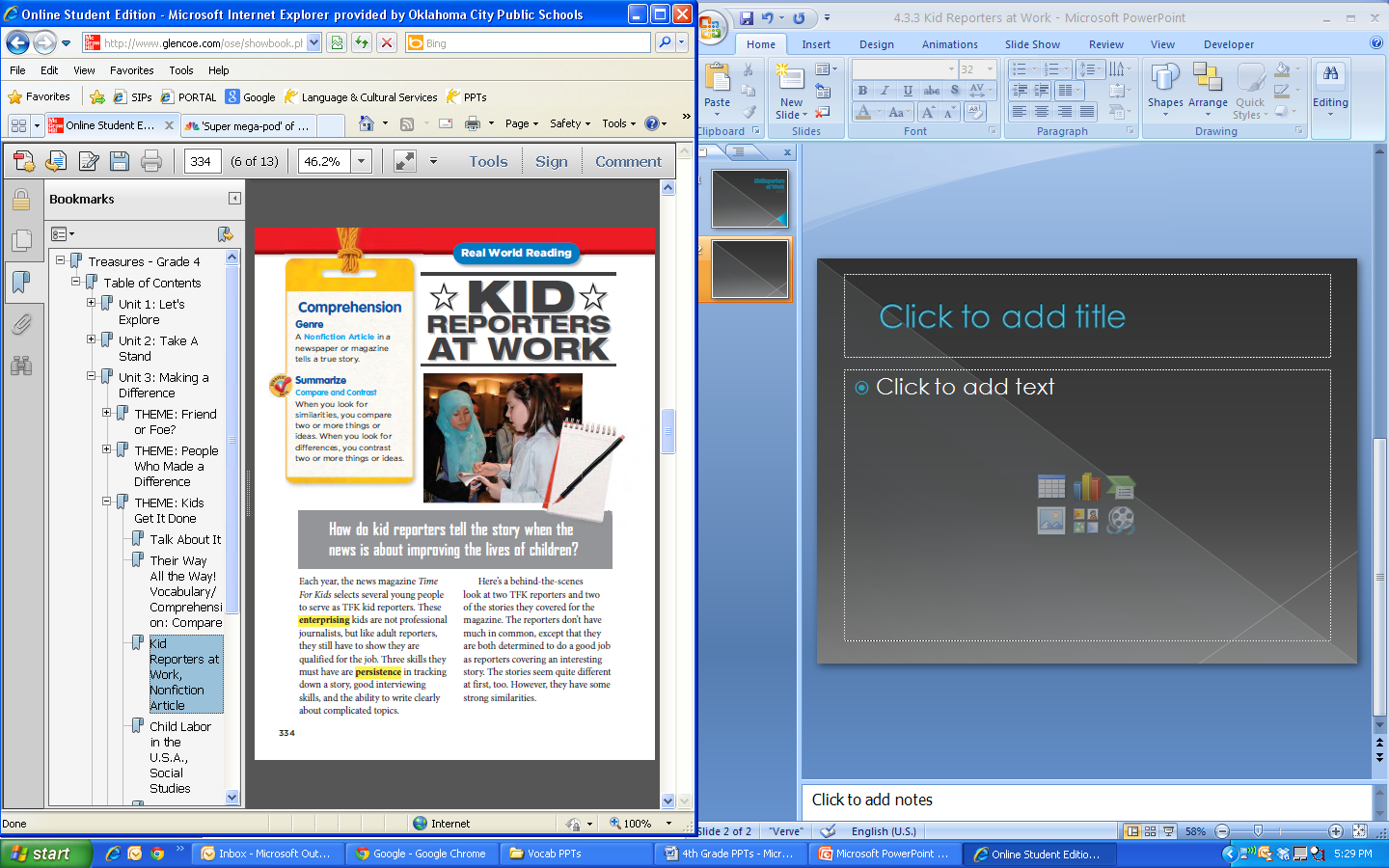 4.3.3
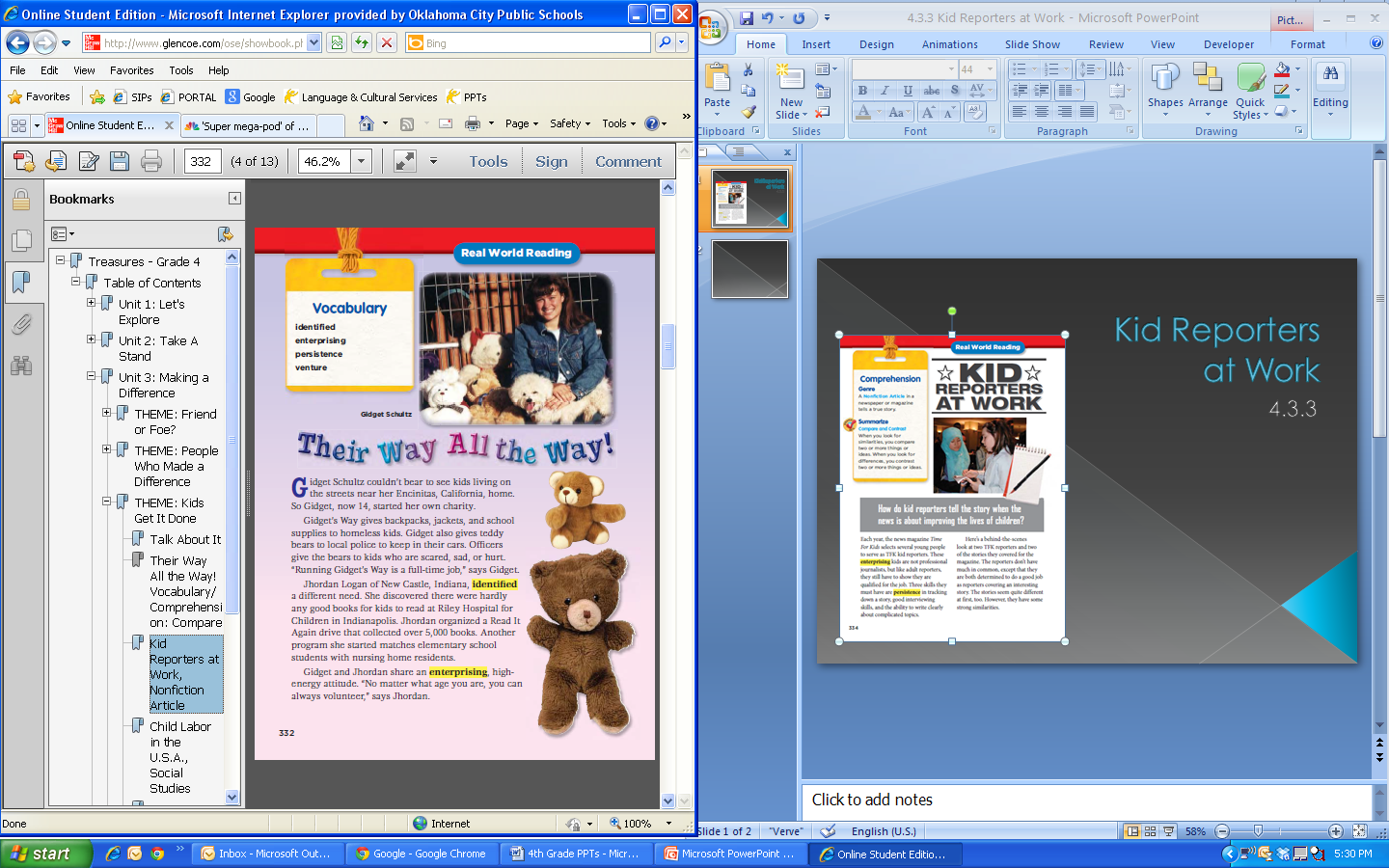 reporters
Reporters tell or write about what is going on in the world.
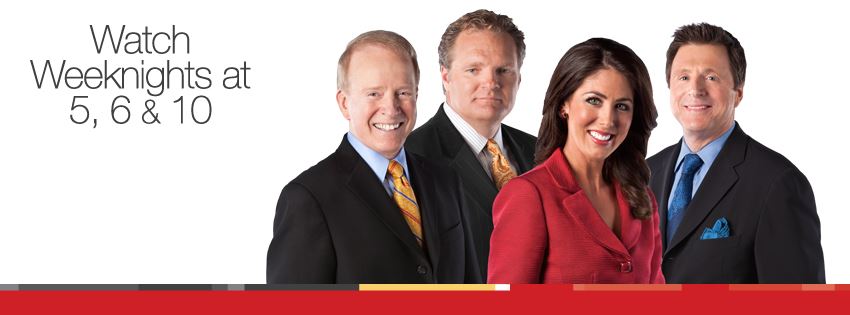 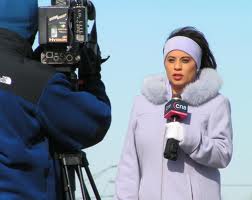 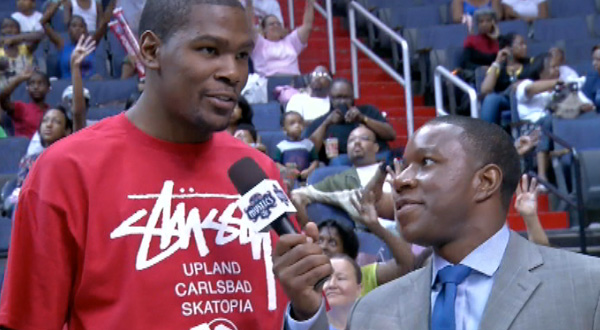 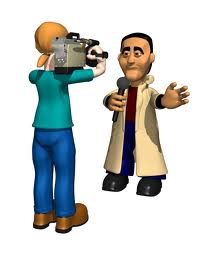 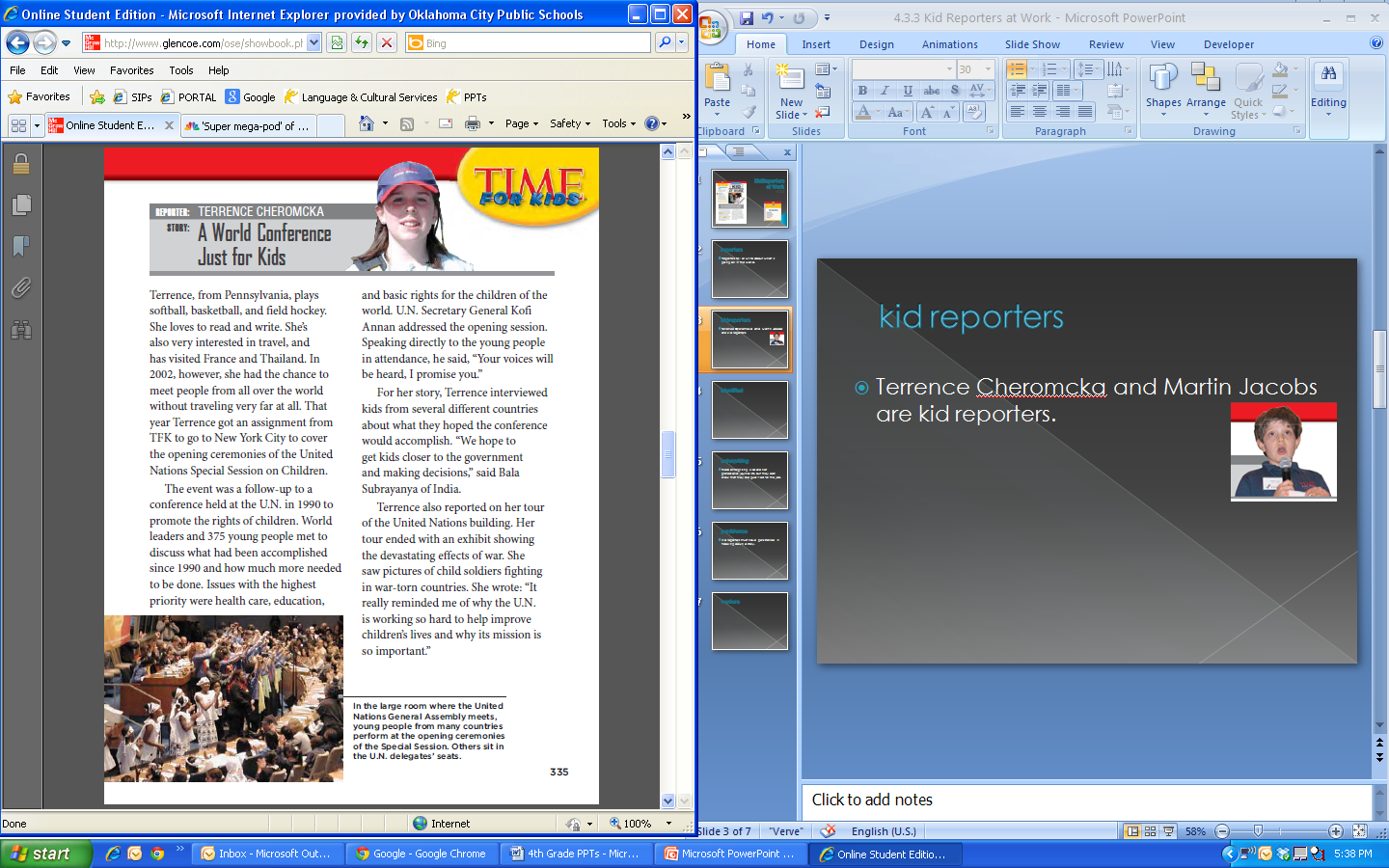 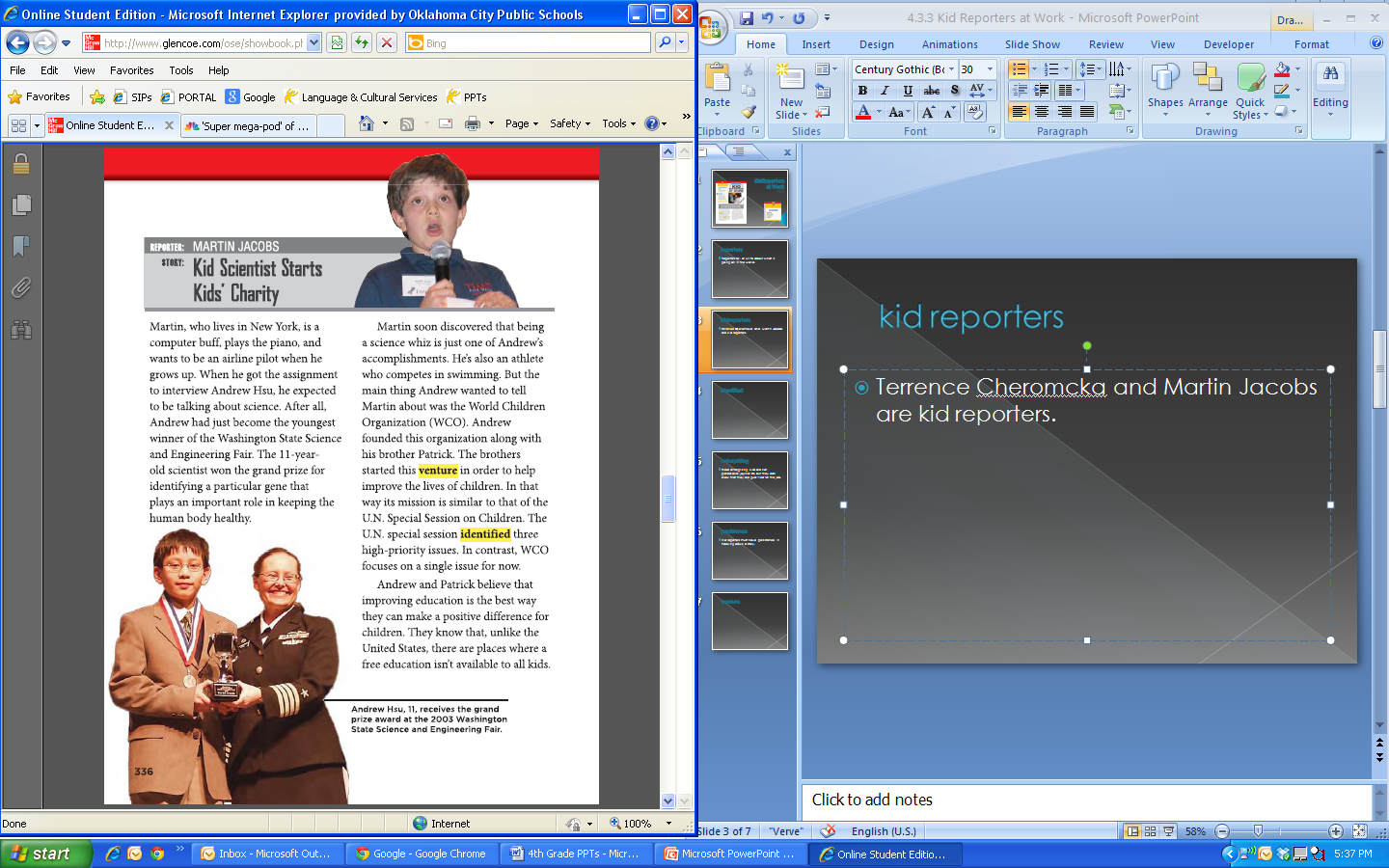 kid reporters
Terrence Cheromcka and Martin Jacobs are kid reporters.
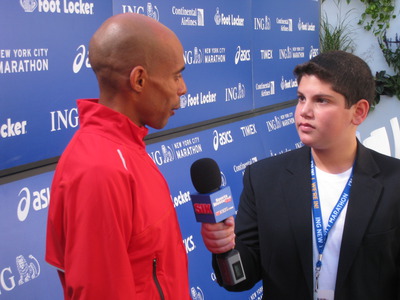 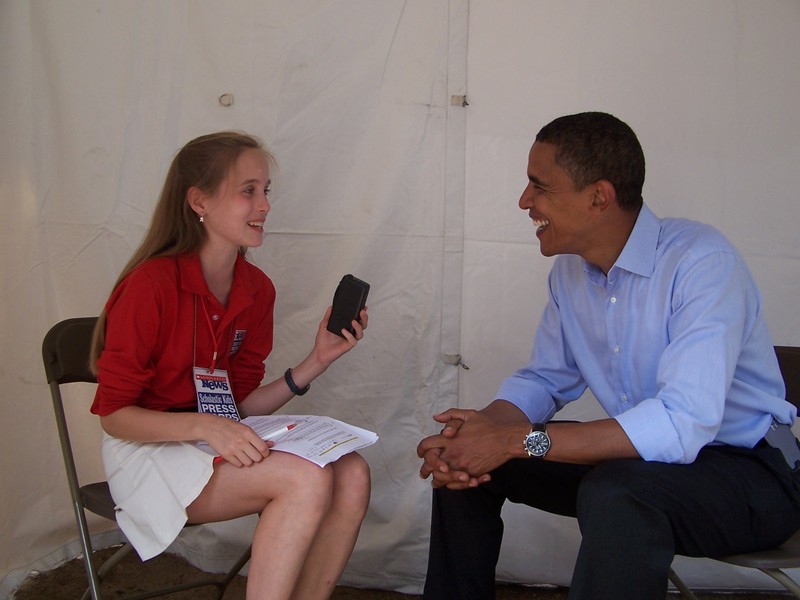 identified
The UN special session identified three high-priority issues.
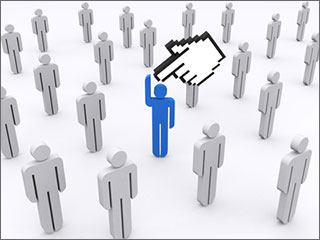 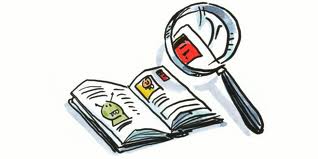 enterprising
These enterprising kids are not professional journalists, but they can show that they are qualified for the job.











Enterprising (adjective)- a person who is eager to take on new projects
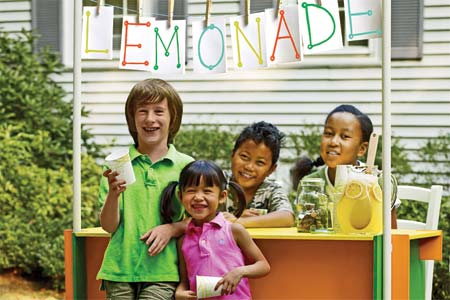 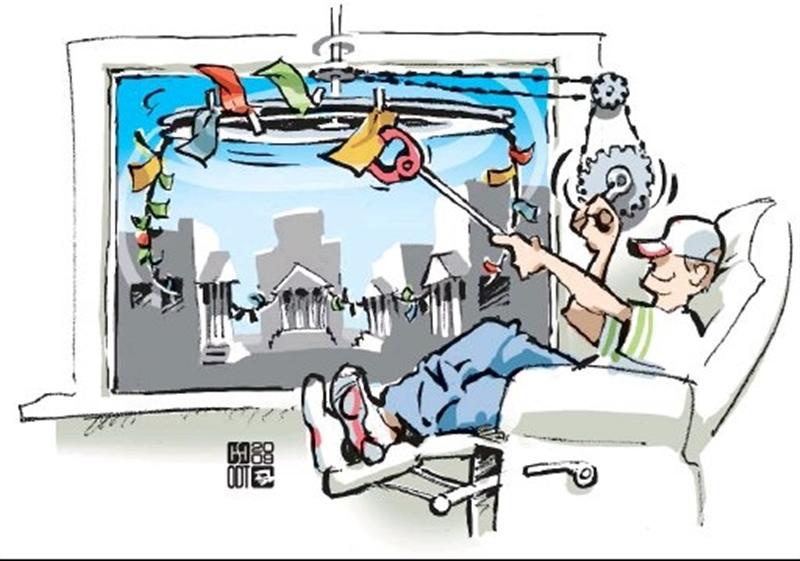 persistence
Kid reporters must have persistence in tracking down a story.
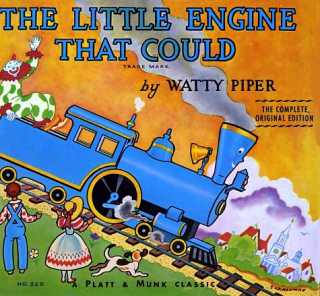 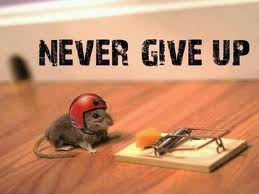 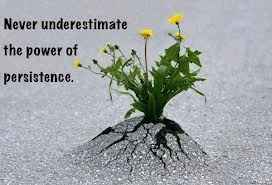 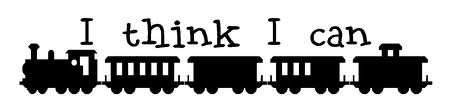 venture
The brothers started this venture in order to help improve the lives of children. 






Venture (noun)- starting something new
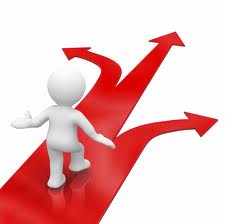 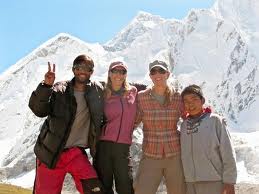